Veilige houtbewerkingstechnieken
LINTZAAG
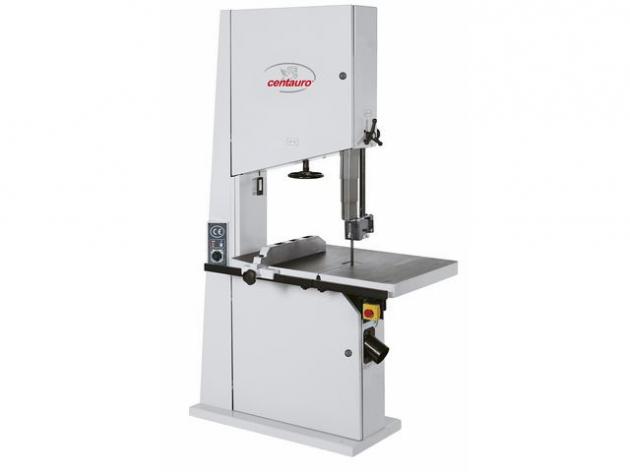 instelling beveiligingstoestel
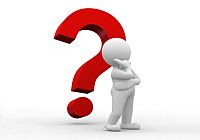 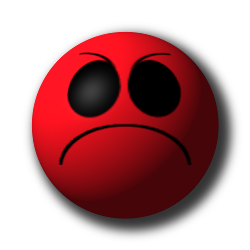 beveiliging te hoog ingesteld
werkend gedeelte van de zaag onbeschermd 
= risico op ongeval
instelling beveiligingstoestel
beveiliging sluit aan op het werkstuk 
= werkend gedeelte zaag afgeschermd
lange werkstukken
ondersteun lange werkstukken !
instellen op hoogte tafel
lange werkstukken
aannemen werkstuk
horizontaal  houden
lange werkstukken
duwhout gebruiken
lichtjes trekken
eventueel :ondersteunen met rol
lange werkstukken
handen veel te dicht bij de zaag
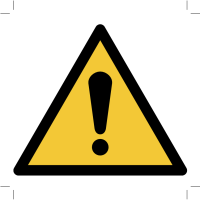 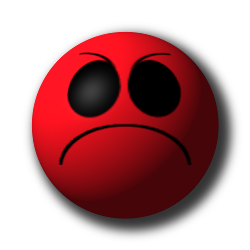 lange werkstukken opdelen
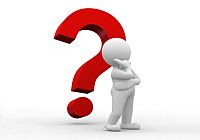 voorbereiden werkstuk voor verzagen op de lintzaag
groef frezen(frees.....)
lange werkstukken opdelen
Doel :
gemakkelijk inzetten
minder kracht uitoefenen bij het zagen
minder belasting op de zaag
lange werkstukken opdelen
plaatsing handen/vingers
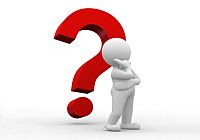 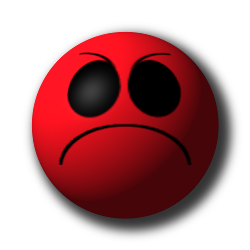 vingers open
weinig steun kans op wegglijden
hand verlengde zaagsnede
plaatsing handen/vingers
goede steun
geen kans op wegglijden
aandrukken met gesloten vingers buiten de gevaarlijke zone
afkorten van stukken
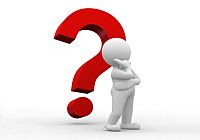 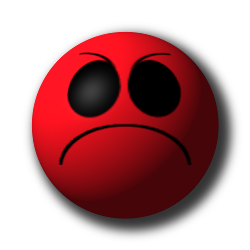 werkstuk kan geklemd geraken tussen geleider en lintzaag !
gebruik het arbeidsmiddele waarvoor het bestemd is
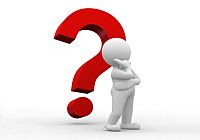 verzaag kleine werkstukken met een handzaag
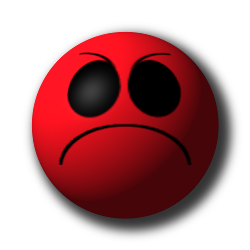 gebruik het arbeidsmiddel waarvoor het bestemd is
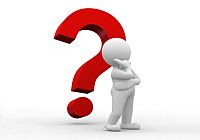 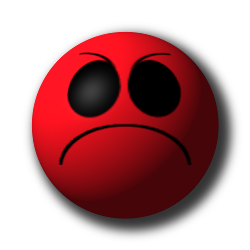 breuk zaaglint bij wringen
een lintzaag is geen grote figuurzaag !!!!!